Rural RBHC BDR Recommendations
Rural Regional Behavioral Health Policy Board Meeting
June 23, 2020
General Recommendations
Board Priorities
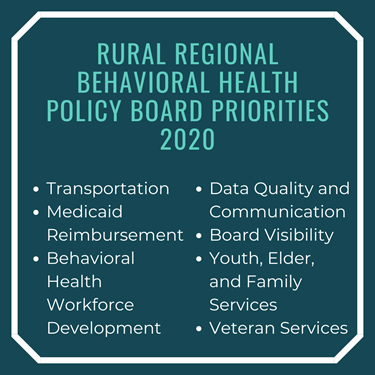 Crisis Now Model Components
Notes from February BDR Development Workgroup
General Community Needs
MOST
Multi-disciplinary Teams (MDTs)
Youth
Bringing schools into the fold/sharing info or collaboration for minors needing care/early intervention
Sharing of information and access for minors – Youth MDT
Youth participating in data collection/groups – parent/guardian permission is difficult (opt-out vs. opt-in)
There may be a body working with CoC focusing on some of those issues
Identify young adults that previously struggled with mental health to help advise/participate on this workgroup
Dive into: why are people going to the ED with Depression in our region? What are the policy implications? 
Workforce
Licensing Boards – need to be under one umbrella, rather than siloed; inconsistent credentialing requirements – hindering workforce licensure and available staff
Clark is wanting to address licensing Boards
Community Health Workers – reimbursement and training, for case management and coordination. This is something that Medicaid is trying to get done as well. 
Peer support specialists are now reimbursable
Crisis Stabilization Centers – Rural Access Points – FUNDING – CMS reimbursement? Cost/benefit analysis – how much $$ would it save counties in the long run?
TRANSPORTATION. Improve access to non-emergency transportation, as well as emergency. Also to other daily life resources (transport to grocery stores, etc.)  Social Determinants of Health (SDOH)
General Topic Areas
Discussion